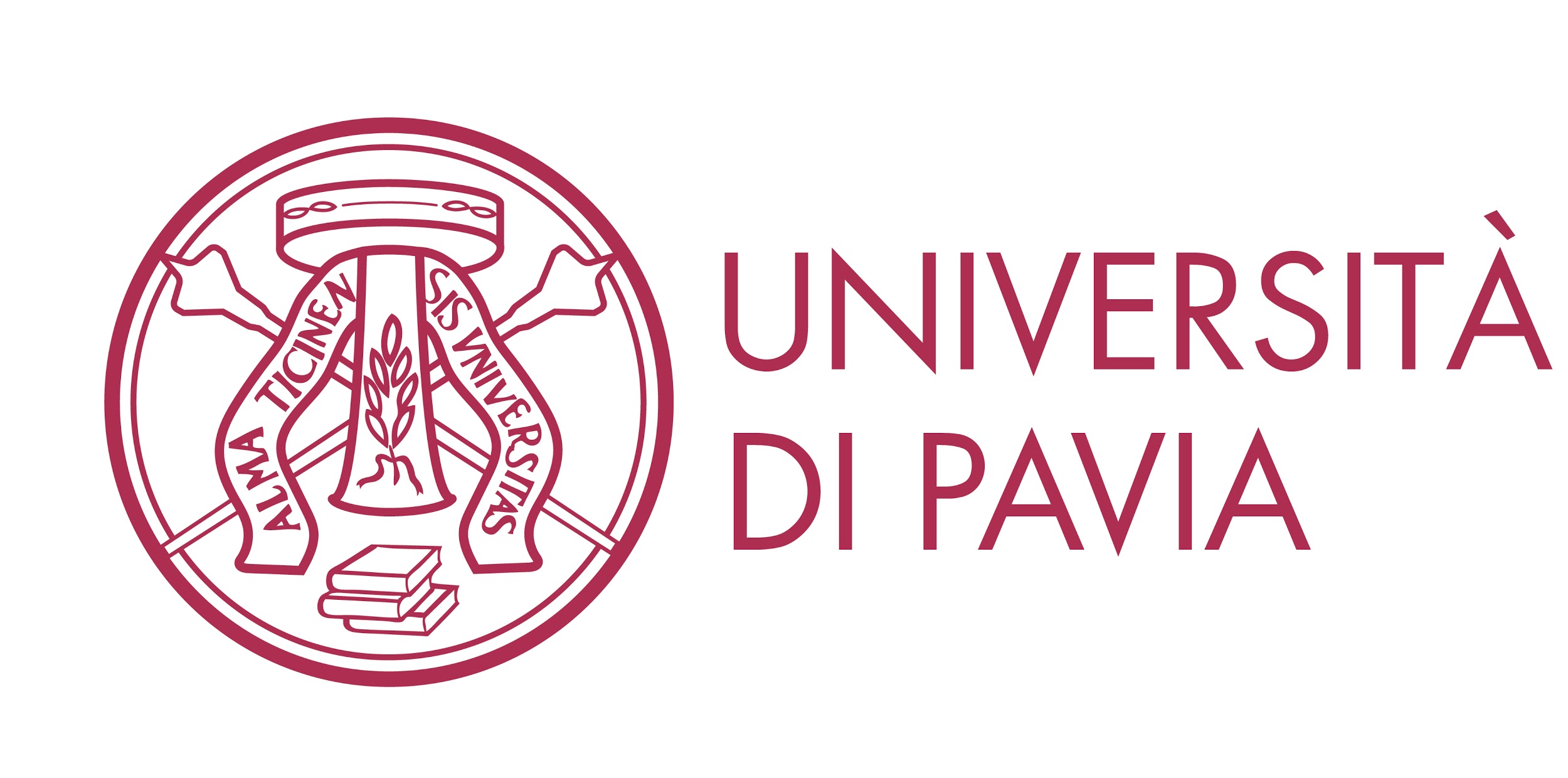 Guidelines: your pre-enrolment application
Guidelines about your pre-enrolment application through the 

Universitaly portal
Select the portal language
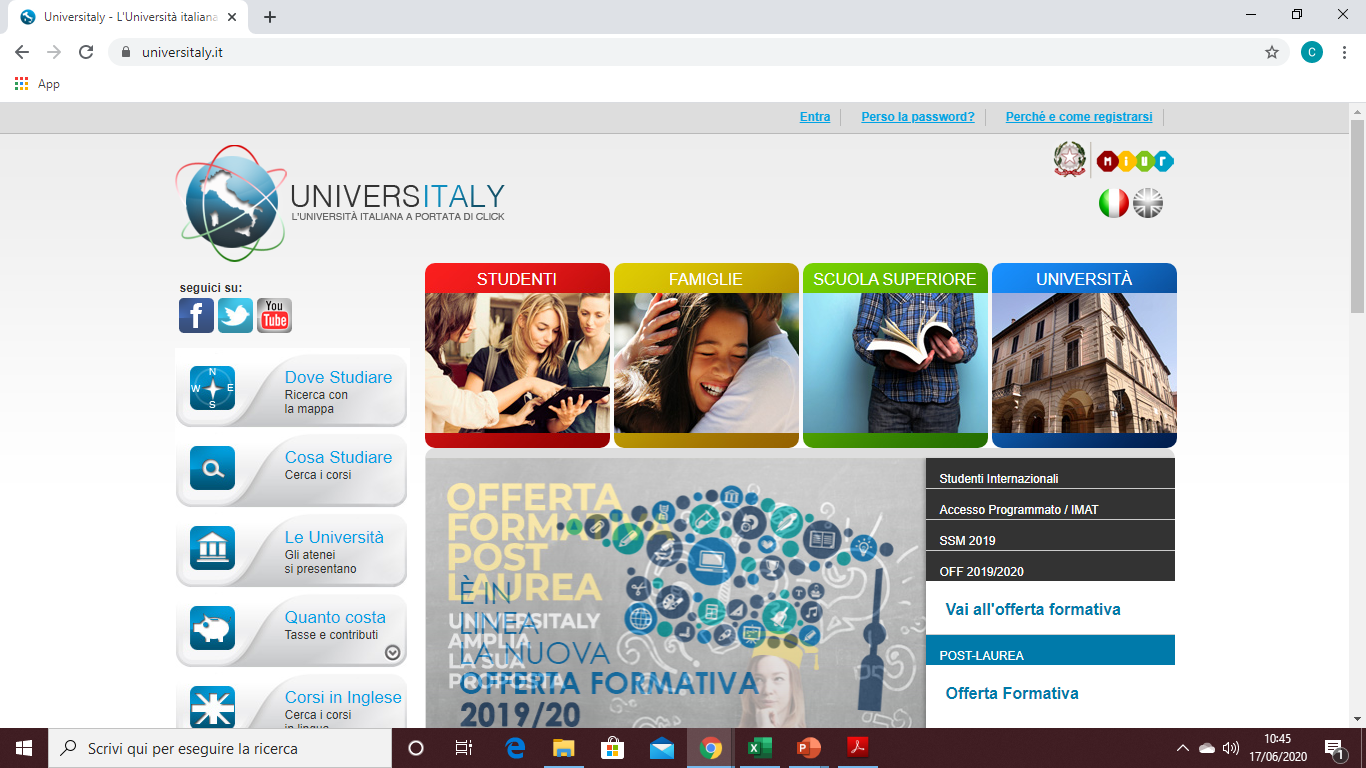 Select English

Do not use the browser translation system, it may cause technical issues and you will be sent all the following  communication in italian
Pre-enrol now
Select

International Students
And 
Pre-enrol now

Please note that at one point you will be asked which embassy or consulate you are going to use for your visa application: select visa for more information about Italian Representative in your country
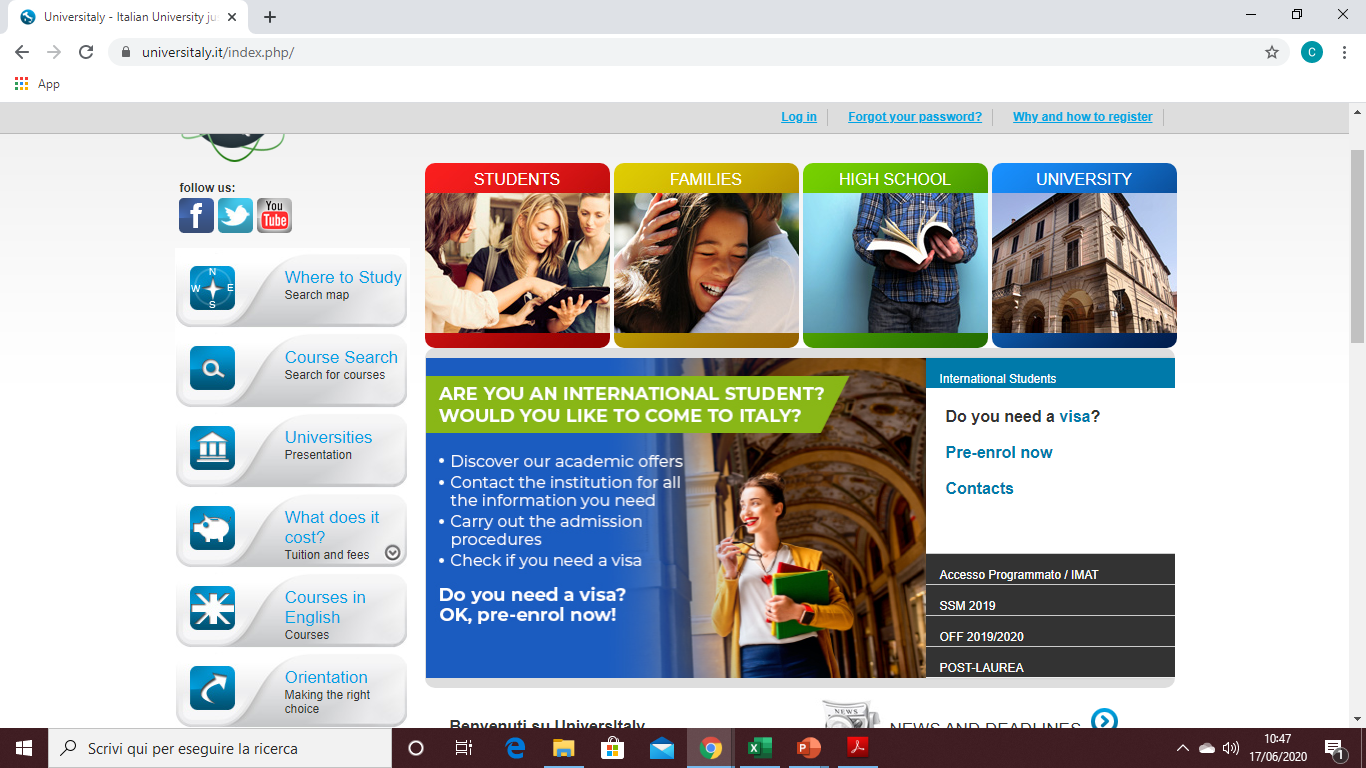 Registration
You need to register to Universitaly
 
It’s preferable using the same email address  you used to contact us. It will make easier to indentify you.

Please note that you will need to confirm you email address to complete your registration
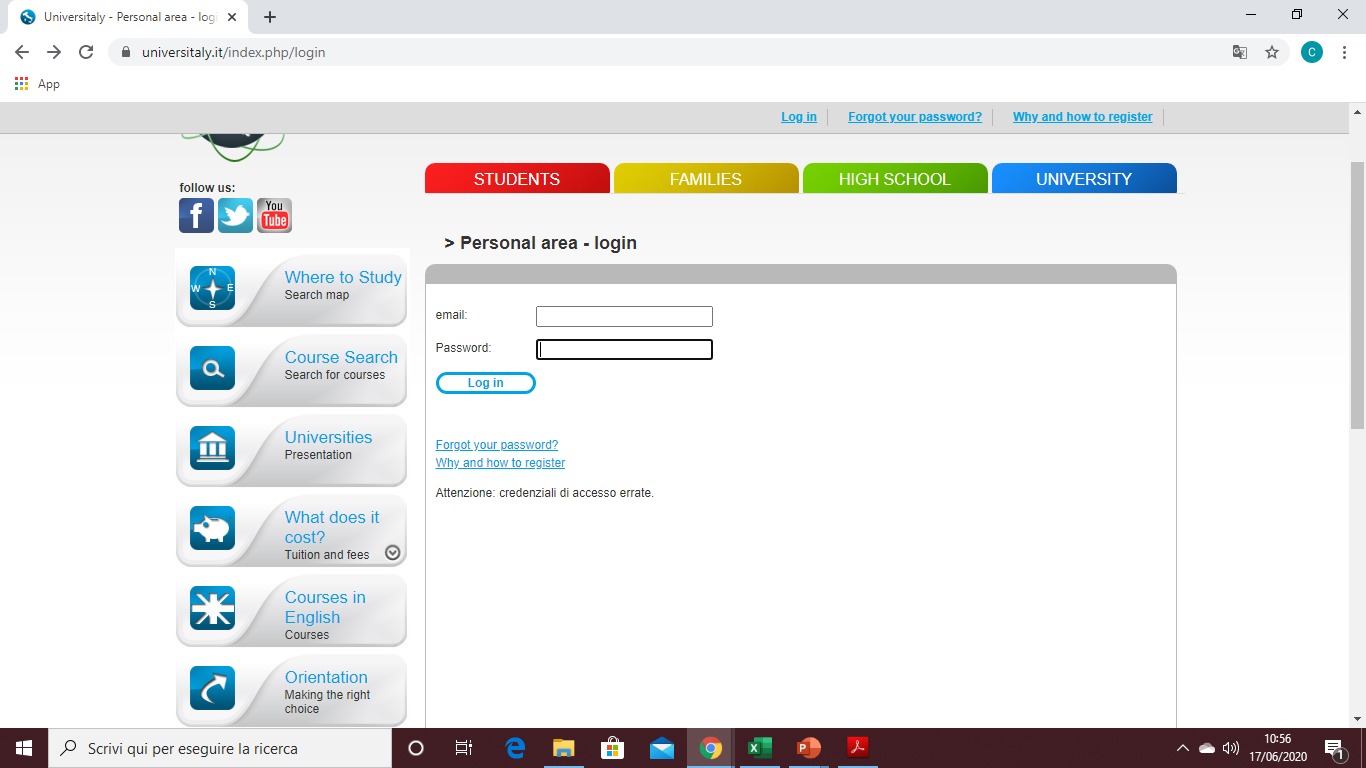 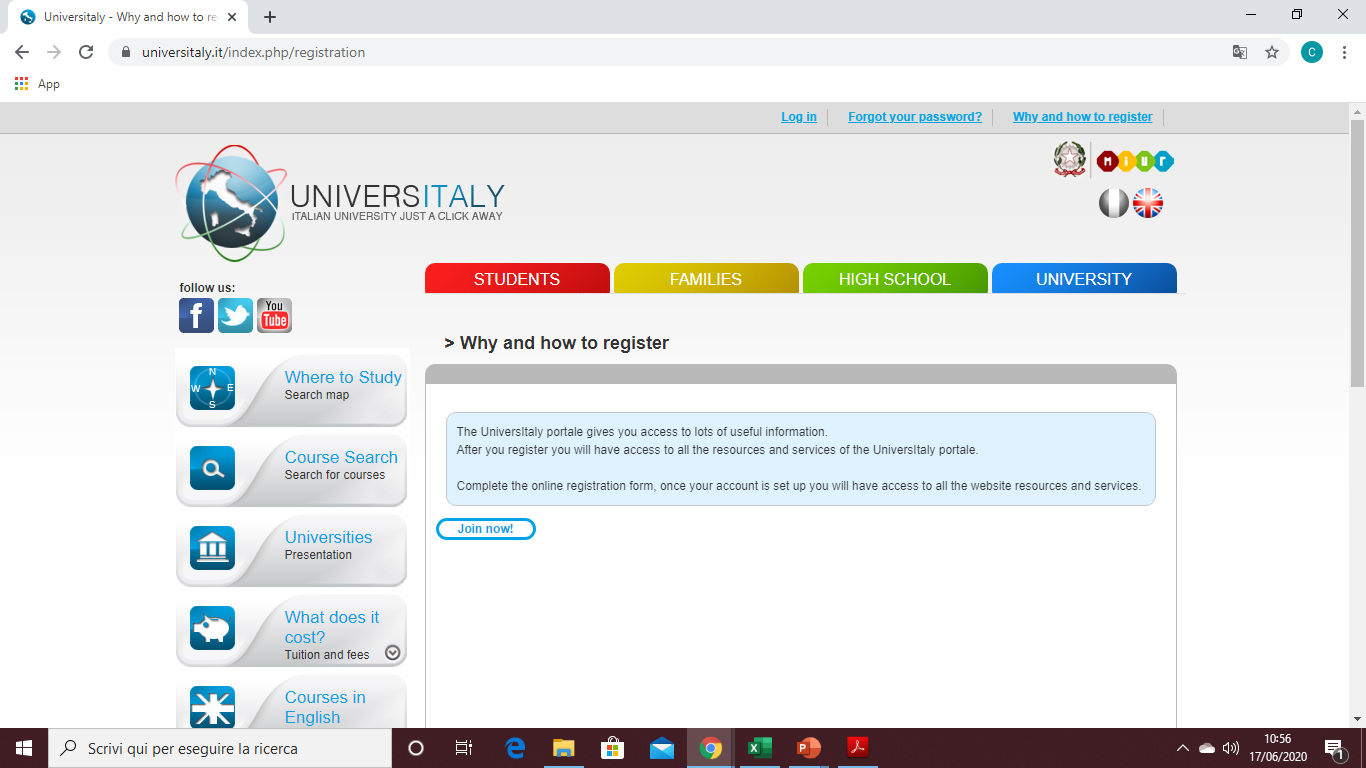 Registration: fiscal code
The procedure prompts to enter your Italian tax code

If you do not have an italian fiscal code, click on save: the system will show show a pop up with a a new one based on the personal data you input

Click on the code to add it to your registration
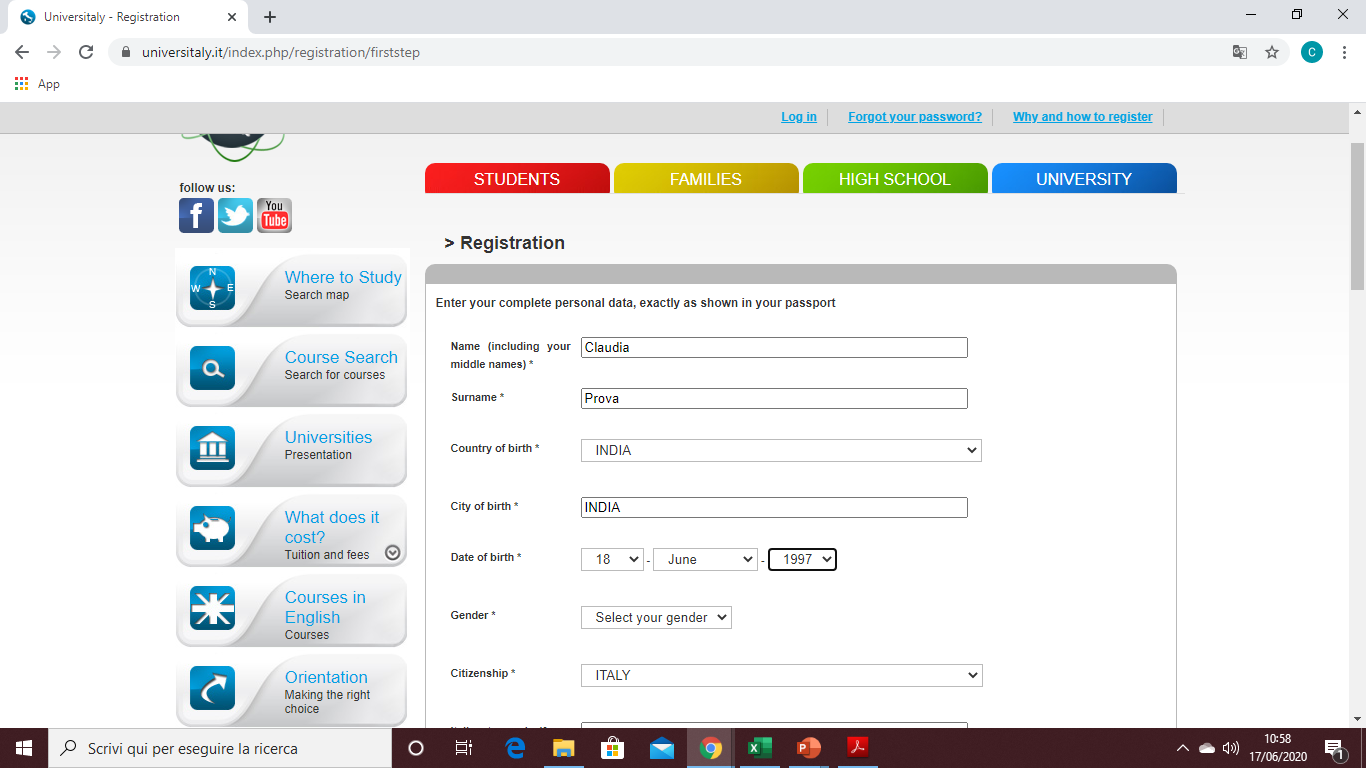 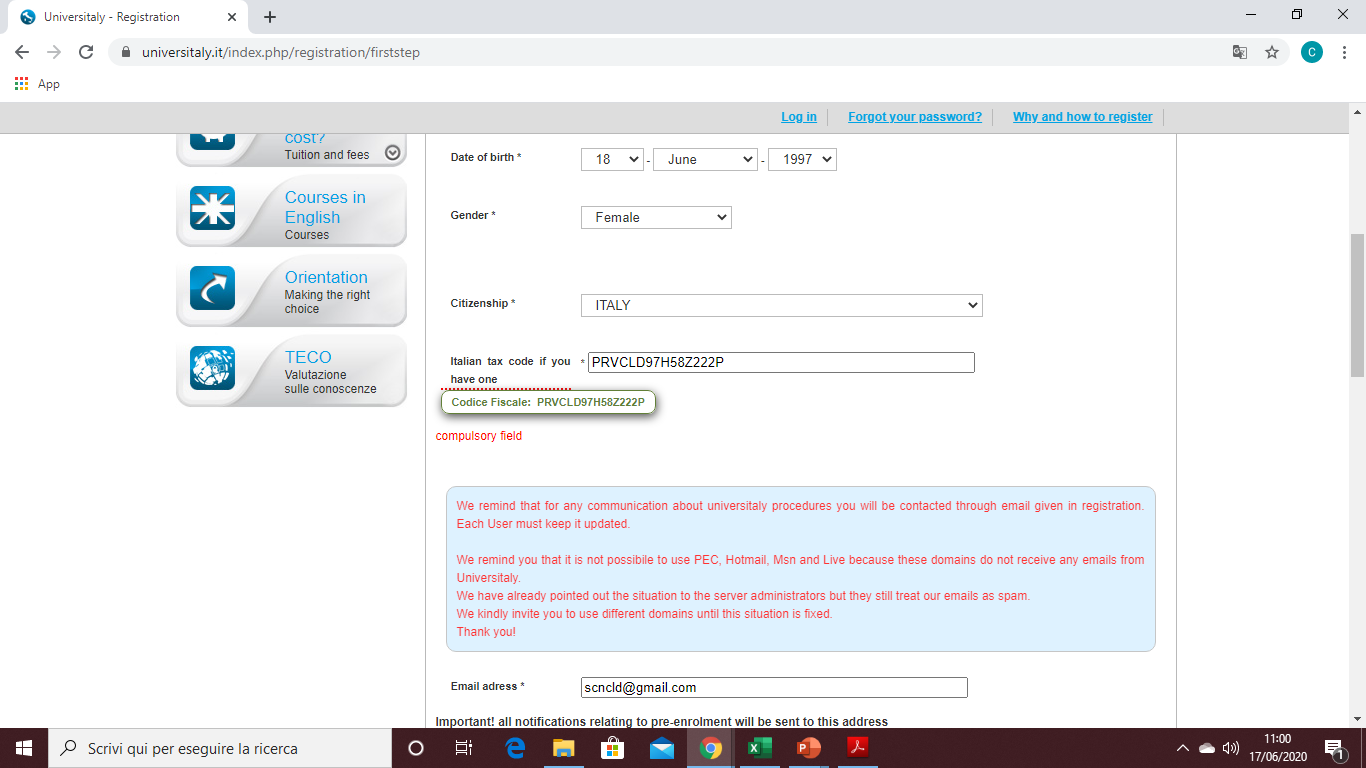 Registration: confirm your email address
You will receive an email from universitaly@cineca.it

You need to confirm you email address following the instructions

If you did not set the language the email will be in Italian
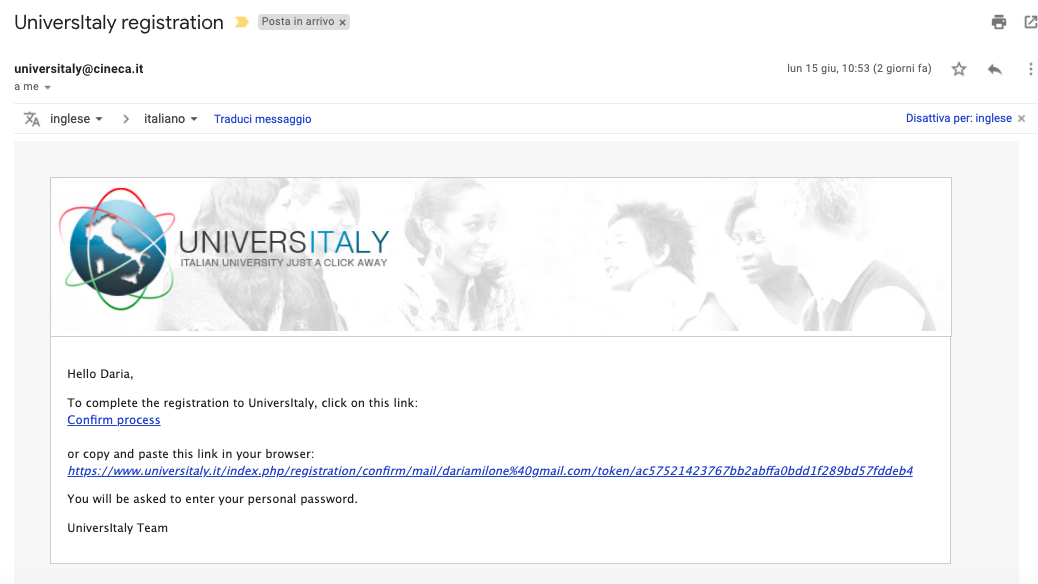 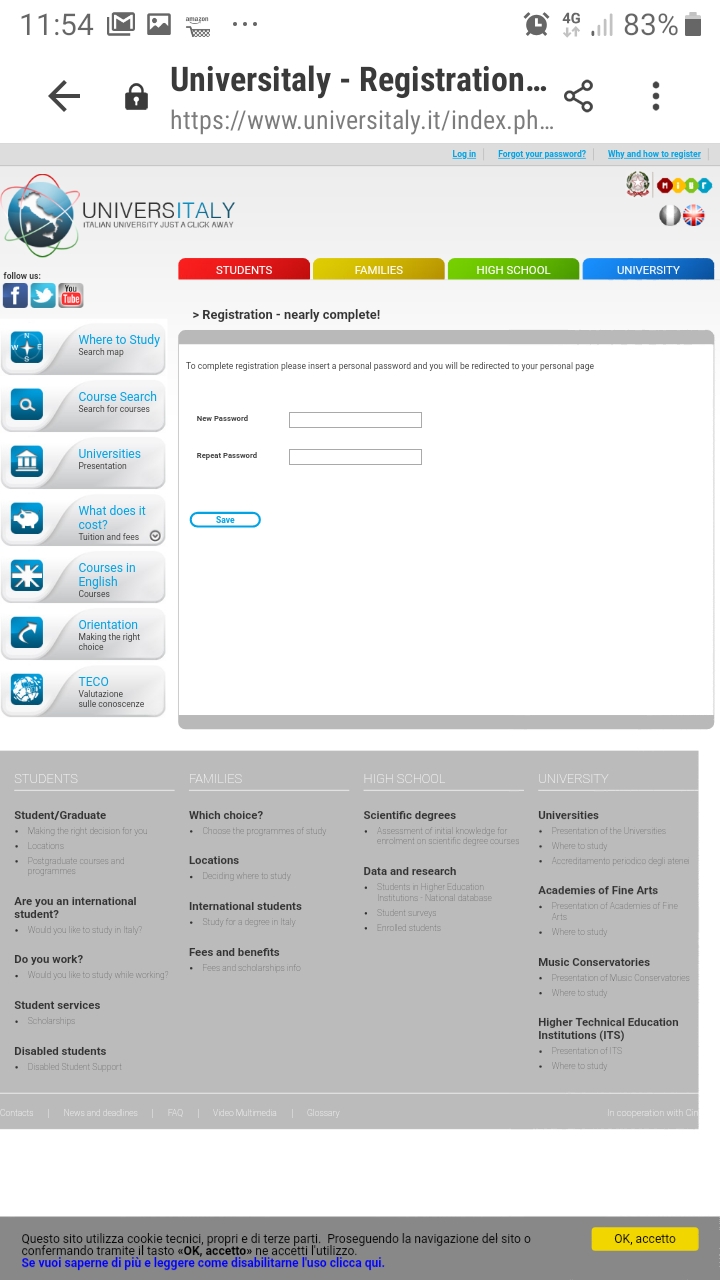 Choose your password and log in!

You will be sent a welcome email!
Registration: password
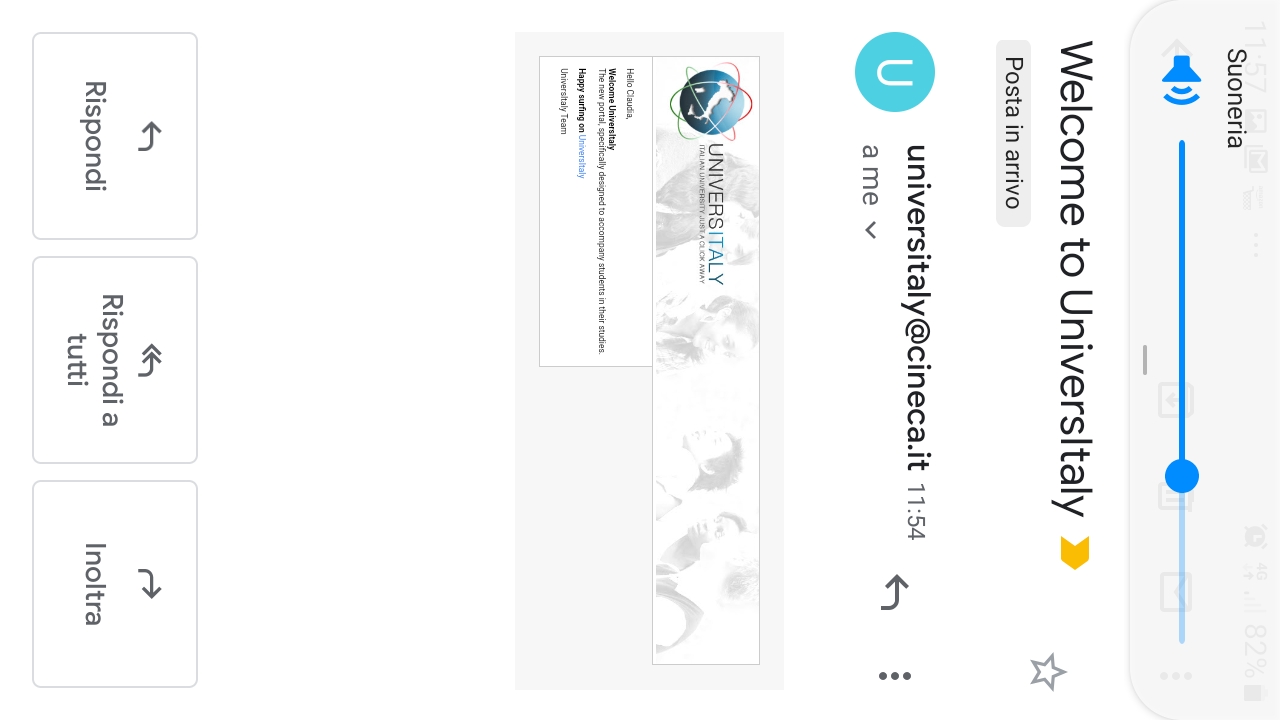 Log In: Reserved Area
Go to Pre-enrollment application. 

You will be asked to confirm your personal data anyway
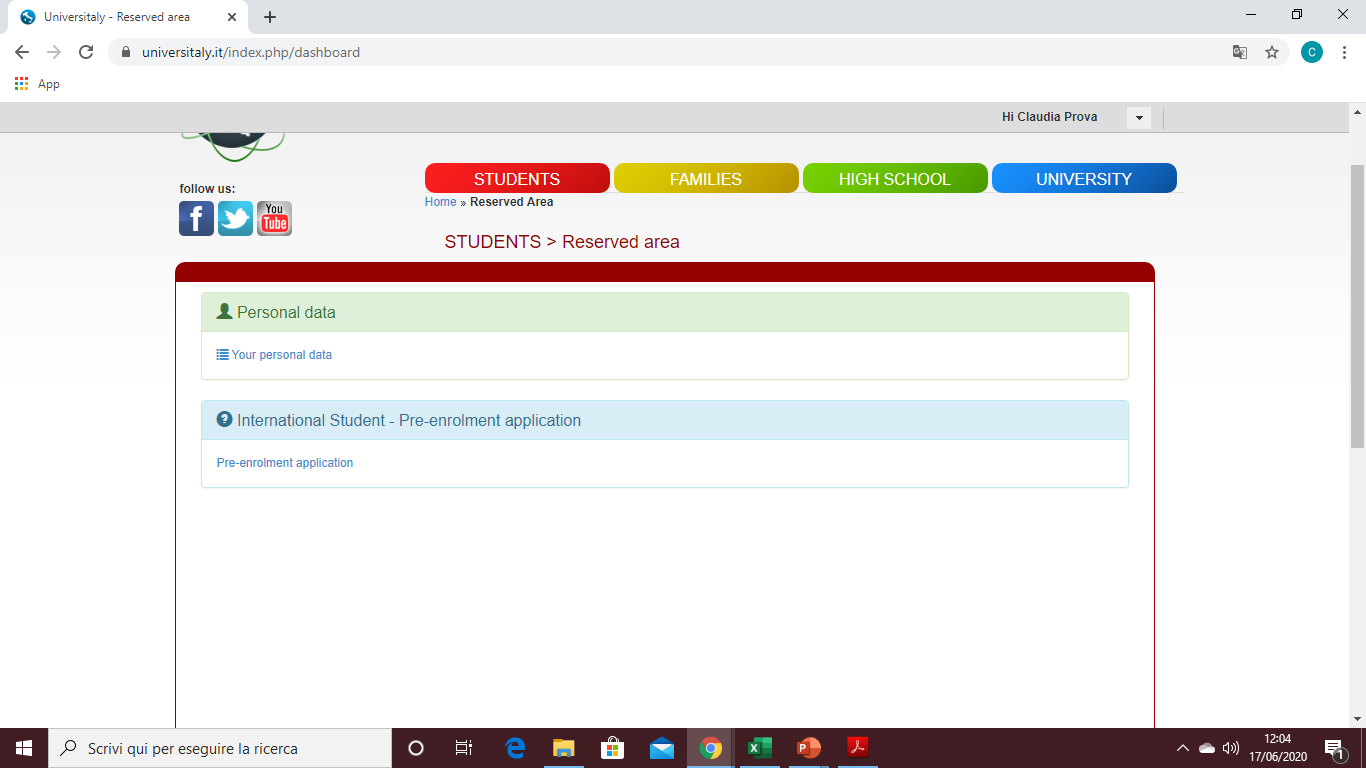 You will be ask to upload:
A photo
A scan copy of your passport
Documents proving your education (transcript of records, study diploma, certificates of degree accomplishment). No need to upload the DoV if you do not already have it - we need it upon enrolment.
Application: contacts
HELP contacts:

Technical support: universitaly@cineca

University contact:
Master.ateneo@univpv.it
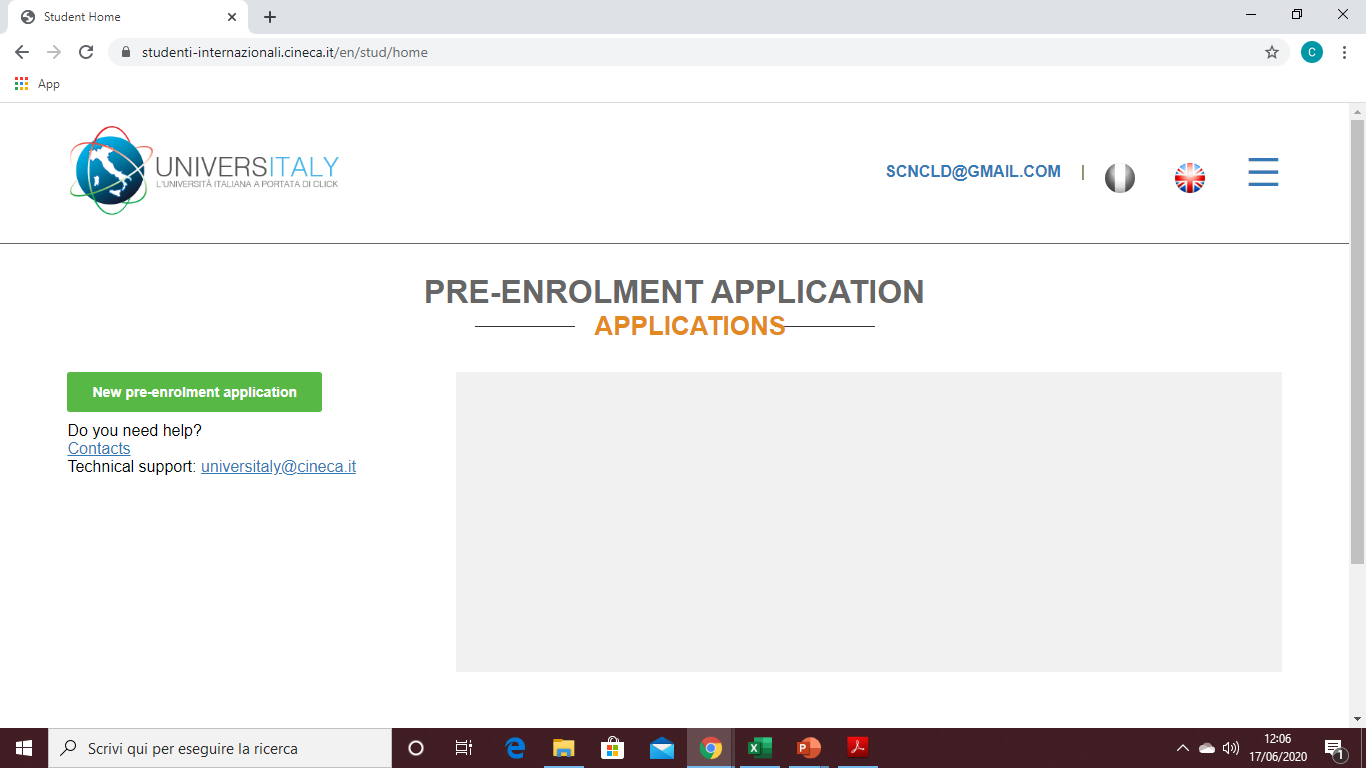 Please note that at one point you will be asked which embassy or consulate you are going to use for your visa application. 
To find out more before applying go to https://vistoperitalia.esteri.it/home/en
Application: Step A
Step A:

Personal Data and Official Home Address

Copy your data from your passport

Check your data and go to Step B
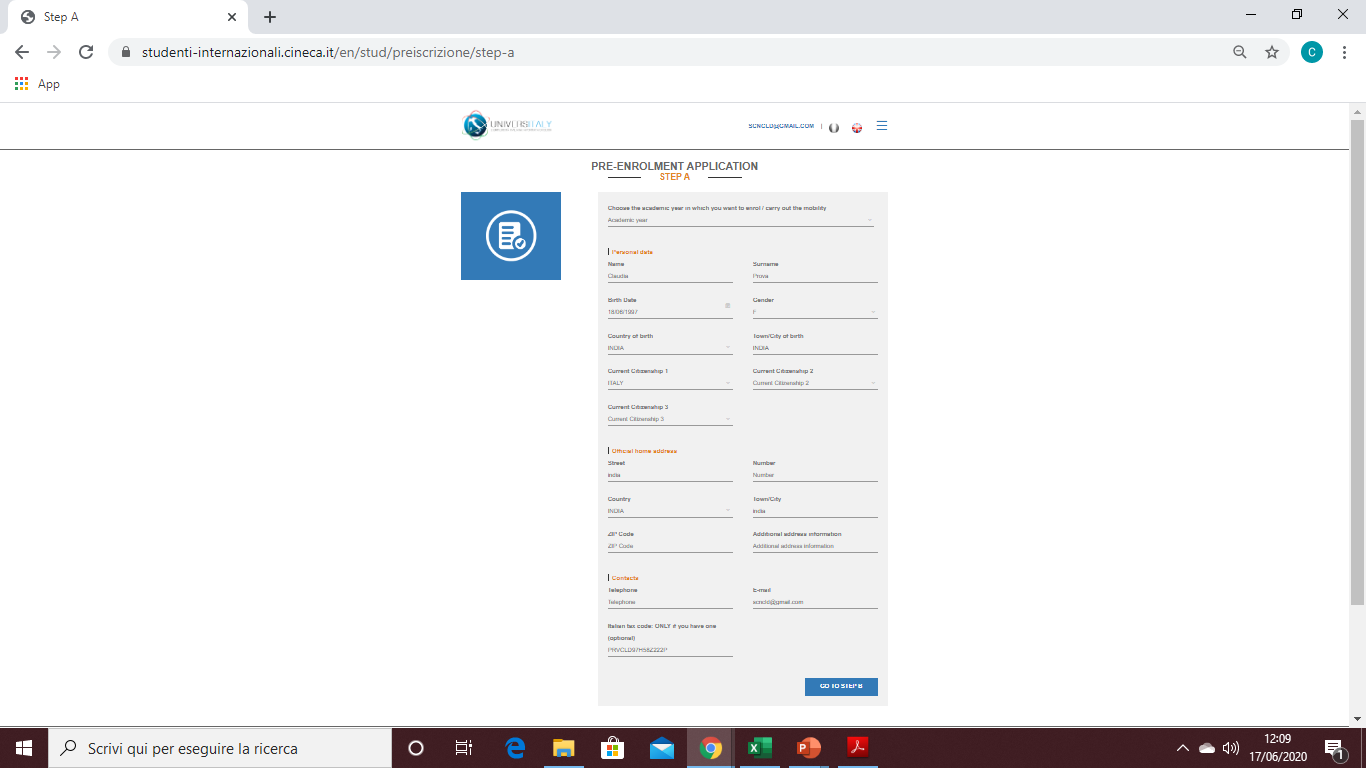 Application: step B
Step B:

Upload: 
your photo
your passport

Visa application
 if you are in doubt check here:
https://vistoperitalia.esteri.it/home/en
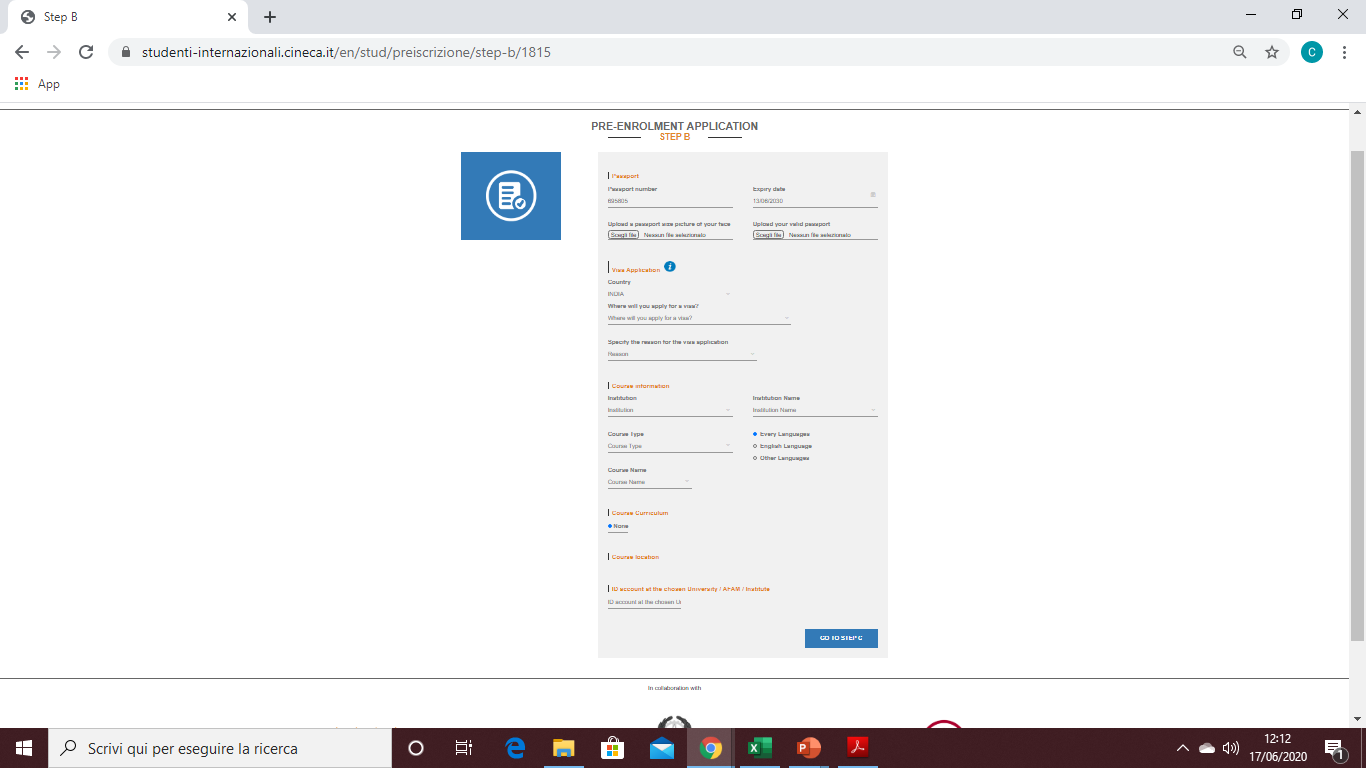 Application: step B
Select the University of Pavia as Institution and the Course type and name

(Consult the Italian University System framework if in doubt of which course type to choose)

Ignore the code request and go to step C
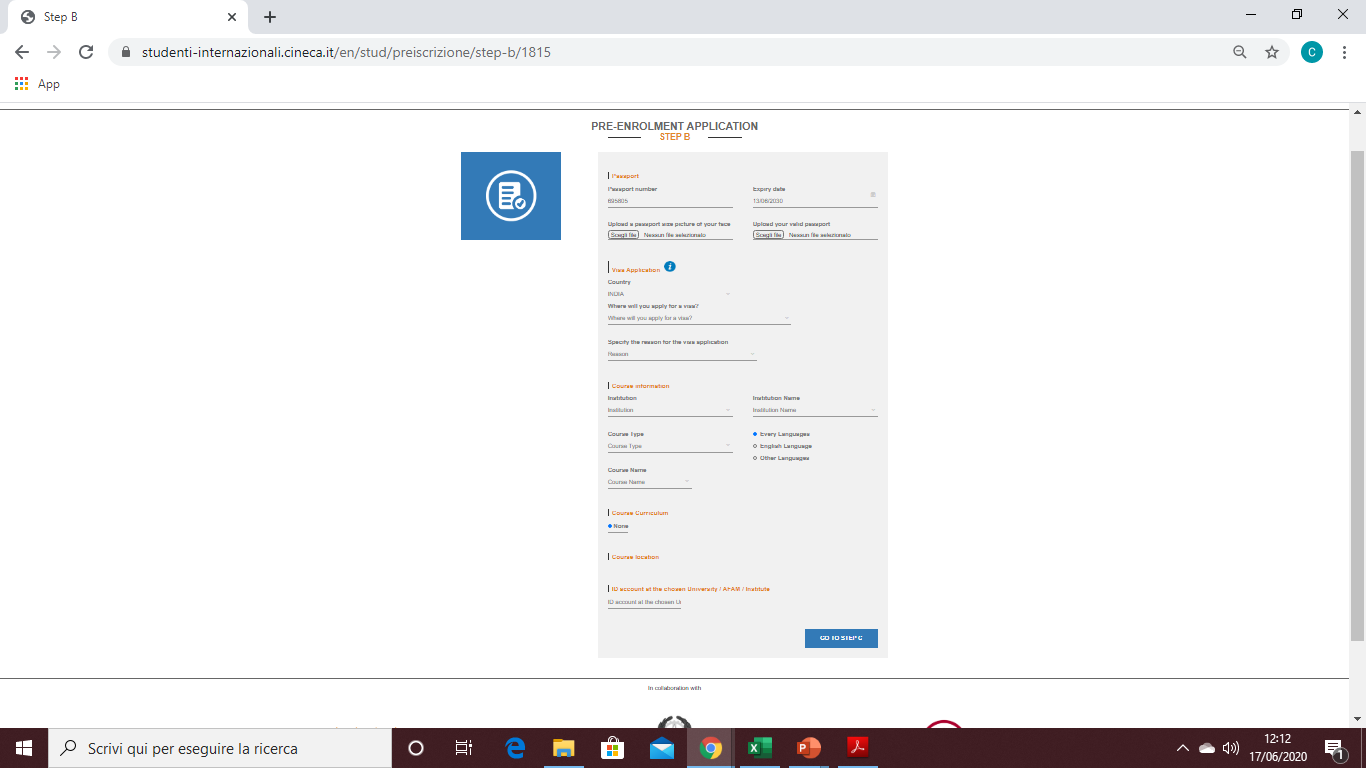 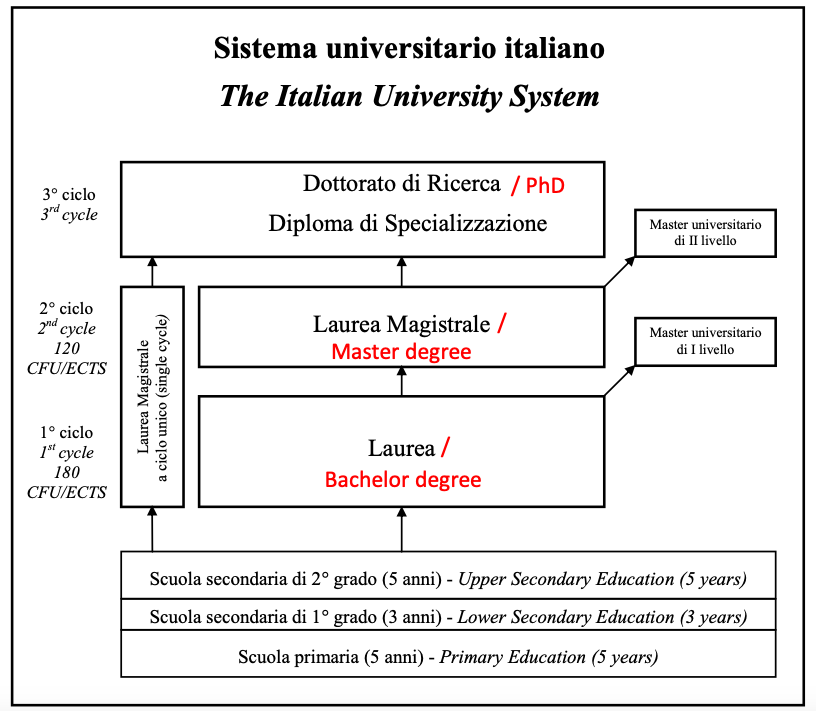 NB: The course in Medicine and Surgery is a 6 year “Laurea Magistrale a Ciclo Unico”.
Application: step C
Step C:

Upload your qualifications (preferably: study title diploma, transcript of record, CV)
and check your data in summary
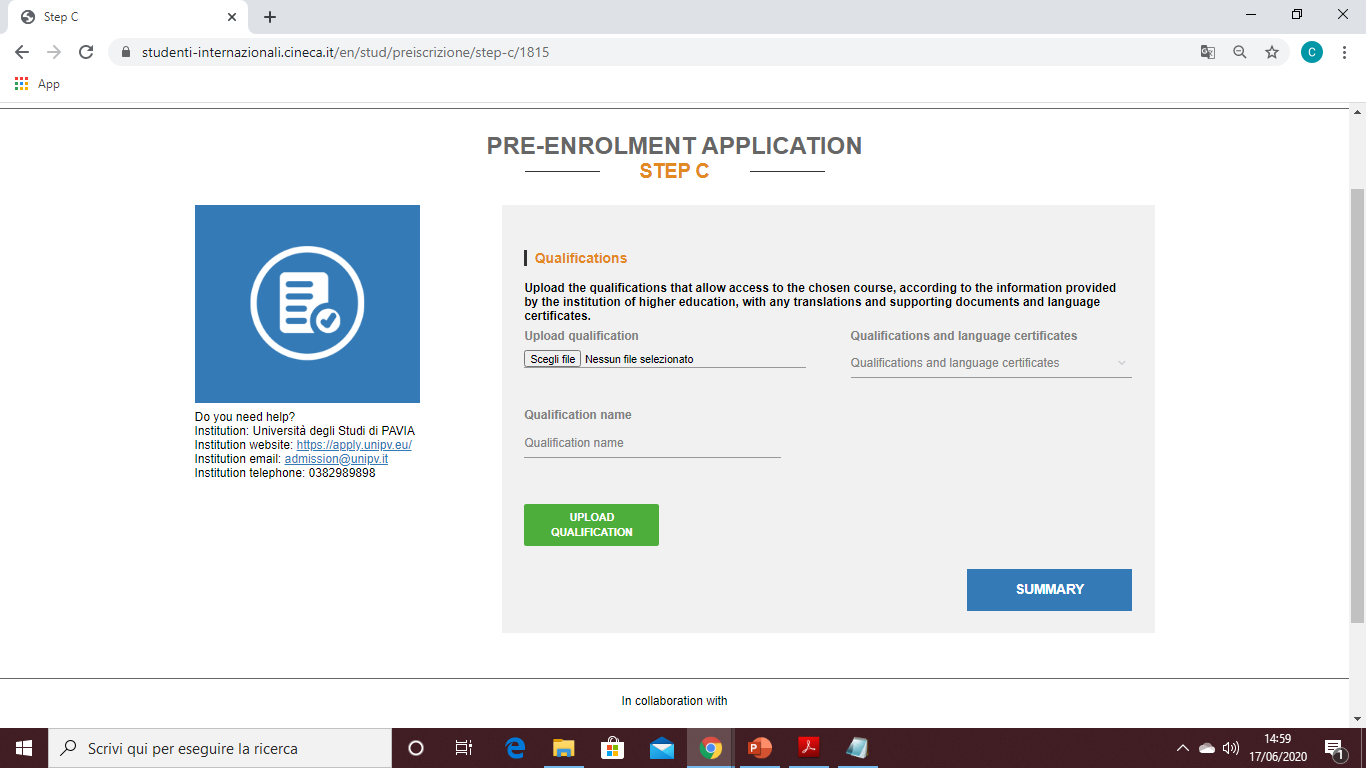 Application: summary
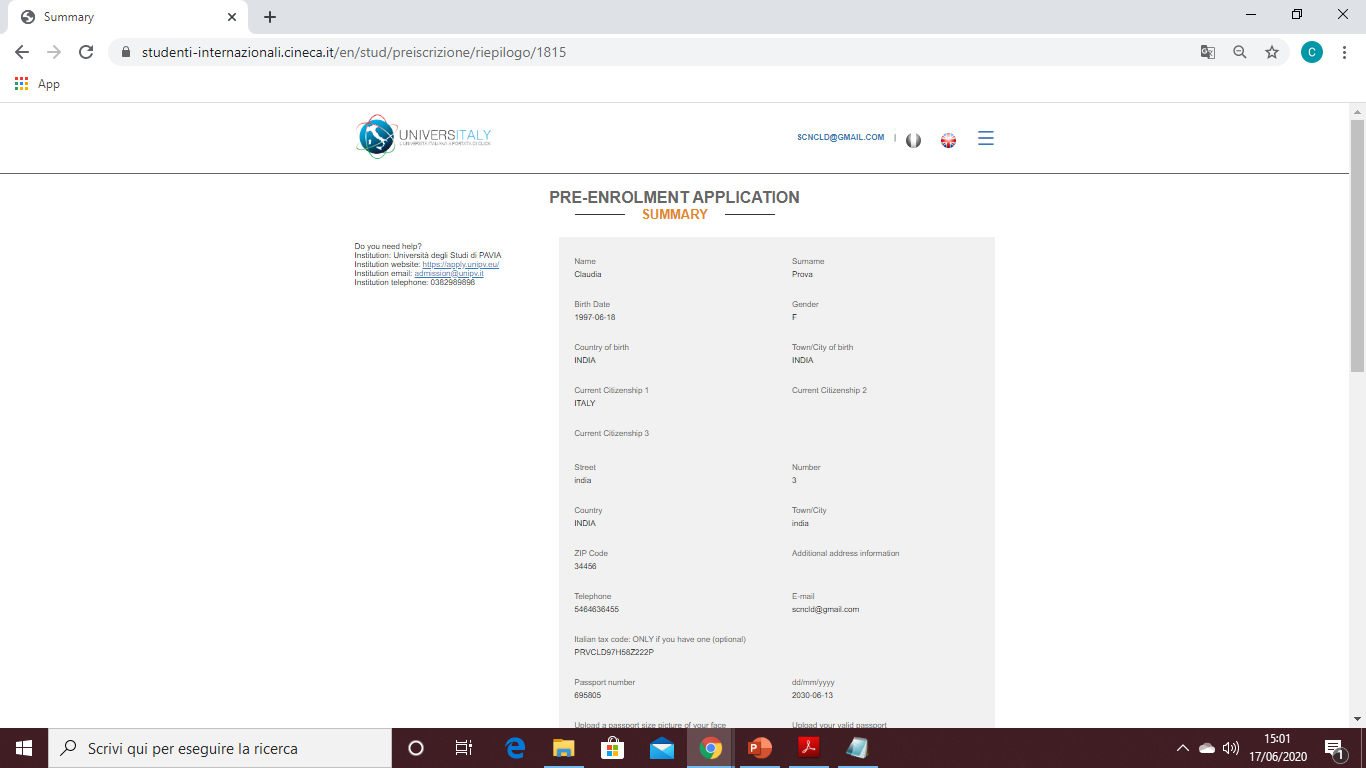 Summary example
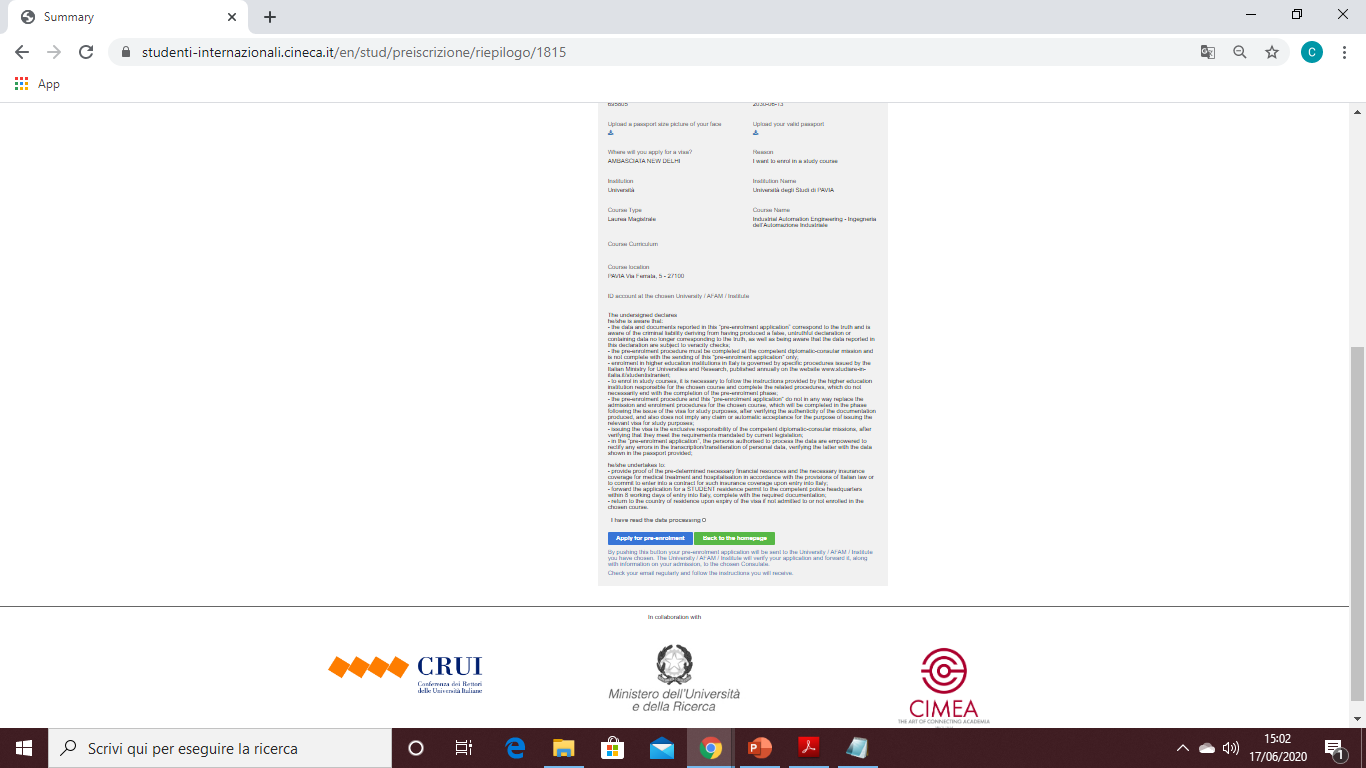 Application: disclaimer and data processing
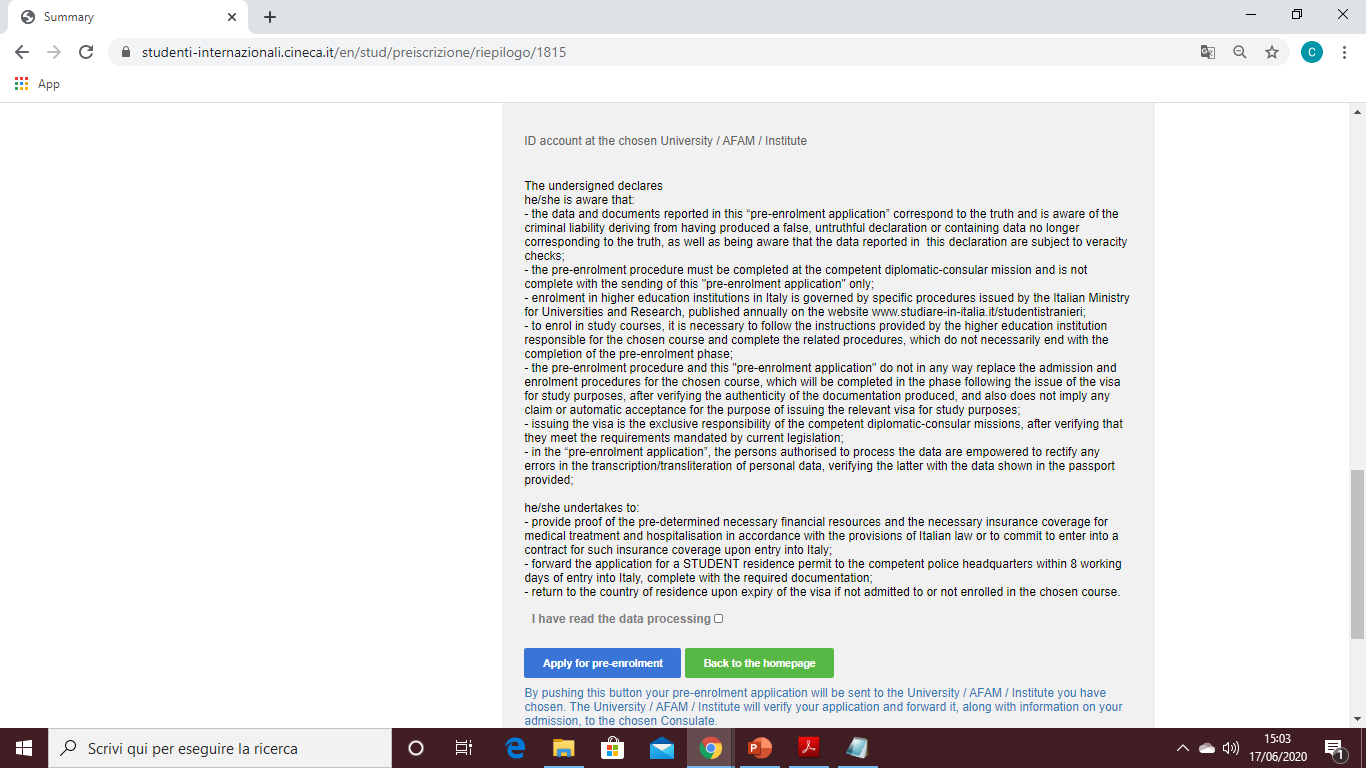 Please read this part carefully before submitting.

Please note that when you select «I have read the data processing» 
You will ask to read an additional document on the italian privacy law 

Once you have checked everything apply!

Your application will be sent to us.
Thank you for choosing the University of Pavia !